Your Community at its Best:Building and Keeping Strong Leadership Teams
Lori MeyerLeadership Webinar
January 27, 2017
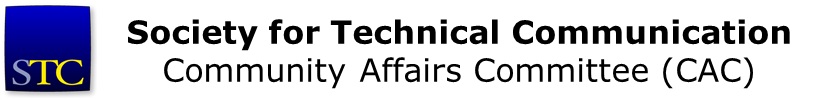 1
What is leadership…and succession?
In a strong community, strong leadership means that members are…
Engaged and interested in volunteering. 
Have a vision of themselves as leaders who can make a difference. 
Look to the future.
In a strong community, you can see, hear, and FEEL leadership.
Your Community at its Best: Building and Keeping Strong Community Leadership Teams | Lori Meyer
2
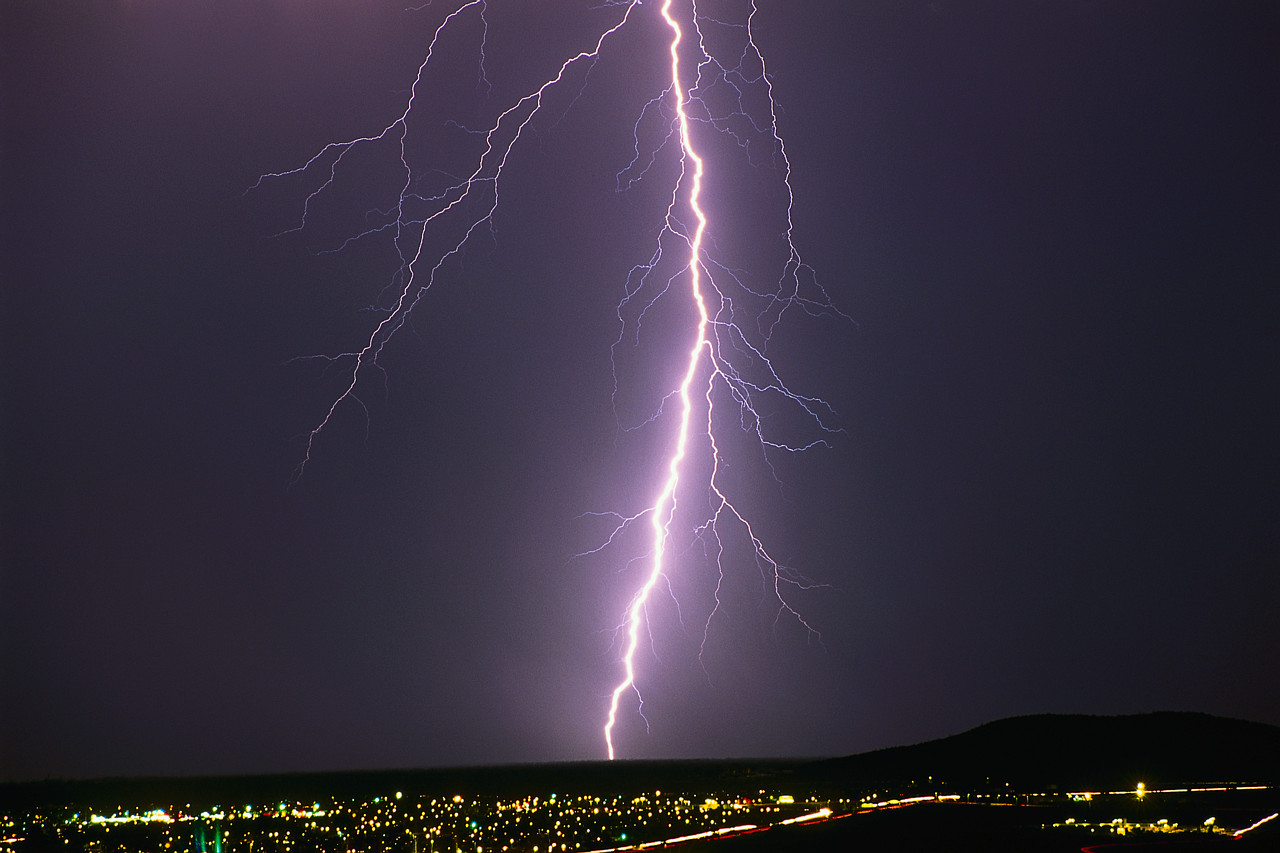 There’s electricity!
Your Community at its Best: Building and Keeping Strong Community Leadership Teams | Lori Meyer
3
What does leadership look, sound, and feel like?
Your leaders know their members.
Through community events 
Via social media
Through seeking their input
Your Community at its Best: Building and Keeping Strong Community Leadership Teams | Lori Meyer
4
What does leadership look, sound, and feel like?
You encourage volunteering every day, not just once or twice a year.
You see every member as a possible volunteer. 
You use both formal and informal methods to approach and invite members to become involved. 
You ask!
Your Community at its Best: Building and Keeping Strong Community Leadership Teams | Lori Meyer
5
What does leadership look, sound, and feel like?
You never forget new members, past members, and retired members.
New members bring a fresh perspective.
Past members bring a revitalized perspective.
Retired members bring a historical perspective.
Your Community at its Best: Building and Keeping Strong Community Leadership Teams | Lori Meyer
6
What does leadership look, sound, and feel like?
You make sure every member knows how they can be involved.
All leadership roles are clearly described.
All leadership roles are publicized in multiple ways. 
You make leadership opportunities known to non-members.
Your Community at its Best: Building and Keeping Strong Community Leadership Teams | Lori Meyer
7
What does leadership look, sound, and feel like?
You are always on the lookout for new ways to offer opportunities to lead and volunteer. 
You adapt, update, add, and retire roles as your community’s needs change. 
You match roles to member interests and needs.
Your Community at its Best: Building and Keeping Strong Community Leadership Teams | Lori Meyer
8
What does leadership look, sound, and feel like?
You recognize the hard work of every volunteer by…
Formal and informal recognition. 
Shouting out leader contributions. 
Investing community funds in leader recognition.
Your Community at its Best: Building and Keeping Strong Community Leadership Teams | Lori Meyer
9
What does leadership look, sound, and feel like?
You never forget that involvement can make a huge difference in a member’s professional and personal life.
Everything you do in terms of member engagement affects each member.
The smallest gestures can make a positive difference.
Your Community at its Best: Building and Keeping Strong Community Leadership Teams | Lori Meyer
10
Ultimately…it’s about service.
The servant-leader is servant first… It begins with the natural feeling that one wants to serve, to serve first. Then conscious choice brings one to aspire to lead.
Robert K. Greenleaf, “The Servant as Leader”
Your Community at its Best: Building and Keeping Strong Community Leadership Teams | Lori Meyer
11
But still…it’s so hard
We’ve all heard….
We don’t have anyone who wants to run for president.
Members want to know, “What’s in it for me?”
People say they don’t have time to volunteer.
The same leaders have served for years, and are burned out.
People want to volunteer, but they don’t want to commit to leadership.
Your Community at its Best: Building and Keeping Strong Community Leadership Teams | Lori Meyer
12
Challenges to leader and member development
We have a much smaller base from which to draw leaders.
Then:
STC - > 20,000 members
Chapters – up to 1,200 members; many with > 200 members  
Now:
STC - > 6,000 members 
Chapters - < 100 members; many with < 50 members
Your Community at its Best: Building and Keeping Strong Community Leadership Teams | Lori Meyer
13
Challenges to leader andmember development
Today, much techcomm information is available freely and conveniently online.
Other organizations have emerged that focus on techcomm; some specialize.
Your Community at its Best: Building and Keeping Strong Community Leadership Teams | Lori Meyer
14
Challenges to leader andmember development
Rising membership costs and fewer sponsoring employers have challenged members’ ability to fund their STC membership.
Your Community at its Best: Building and Keeping Strong Community Leadership Teams | Lori Meyer
15
Challenges to leader andmember development
We all have more demands on our time.
More work, fewer jobs. 
Fewer durable/permanent jobs.
Your Community at its Best: Building and Keeping Strong Community Leadership Teams | Lori Meyer
16
All of this means…..
More competition is coming for techcomm professionals’ attention from many other sources.
Less time is available for volunteering and leadership.
Your Community at its Best: Building and Keeping Strong Community Leadership Teams | Lori Meyer
17
As a result, we need to…
Tap into the passion for our profession that is still there, despite these changes. 
Communicate the value of involvement and leadership in terms of professional development, personal growth, and triumph over challenges. 
Promote the value of community.
Your Community at its Best: Building and Keeping Strong Community Leadership Teams | Lori Meyer
18
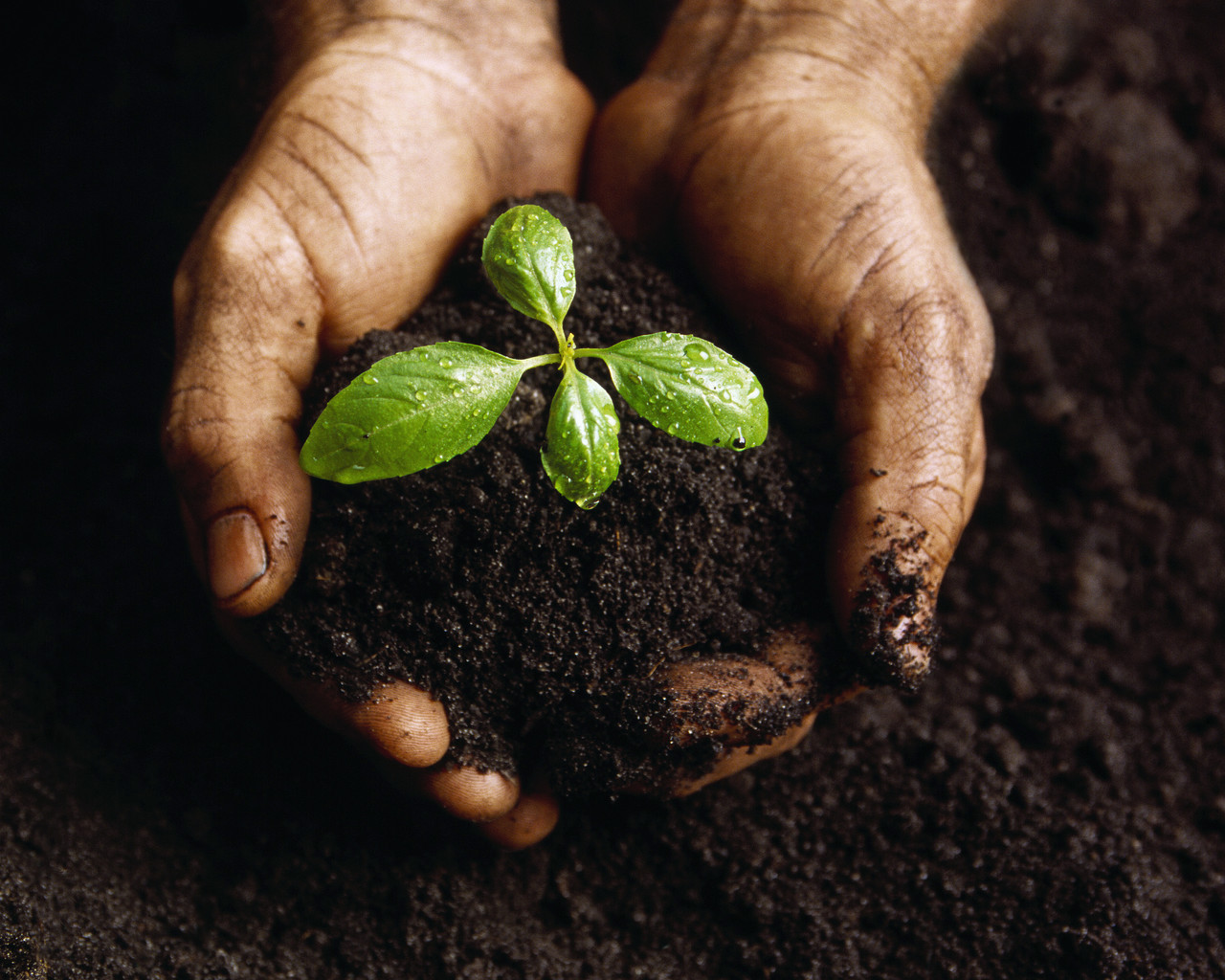 We must nurture and grow our leaders
Your Community at its Best: Building and Keeping Strong Community Leadership Teams | Lori Meyer
19
Build a foundation
Know your members.
Survey them.
Meet them at community events. 
Make sure they know who you are.
Seek opportunities for one-on-one conversations.
Your Community at its Best: Building and Keeping Strong Community Leadership Teams | Lori Meyer
20
Build a foundation
Know your community’s structure.
Make sure everyone on your council knows how your community operates.
Make sure every leadership and volunteer role is clearly defined in writing, and available for every council member to read.
Have a formal transition plan in place to give new leaders a good start.
Your Community at its Best: Building and Keeping Strong Community Leadership Teams | Lori Meyer
21
Build a foundation
Examine your processes.
Do they meet your community’s current needs? 
Are they clearly defined and understood?
Are they complex or outdated?
Do they support STC’s and the community’s goals?
Do they provide opportunities for leaders to build skills and make a difference?
Your Community at its Best: Building and Keeping Strong Community Leadership Teams | Lori Meyer
22
Build a foundation
Educate your members about how they can get involved. 
Post opportunities through your communication channels. 
Broadcast opportunities through social media.
Use the word YOU!
Make involvement flexible.
Your Community at its Best: Building and Keeping Strong Community Leadership Teams | Lori Meyer
23
Traditional leadership succession models
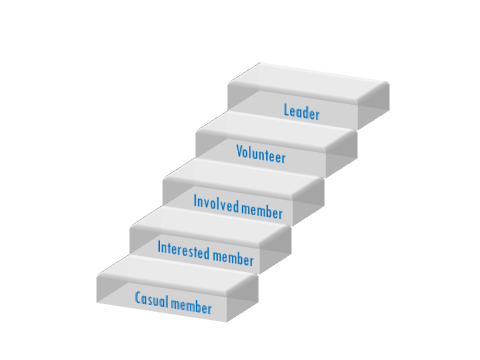 Your Community at its Best: Building and Keeping Strong Community Leadership Teams | Lori Meyer
24
Build a foundation
Invite, don’t recruit.
“Recruit” puts the focus on you and what the community needs.
“Invite” puts the focus on them and how they can offer their gifts and talents.
Your Community at its Best: Building and Keeping Strong Community Leadership Teams | Lori Meyer
25
Build a foundation
Emphasize how involvement can benefit them.
Communication
Skill building
Meeting challenges
Being part of a community
Your Community at its Best: Building and Keeping Strong Community Leadership Teams | Lori Meyer
26
Build a foundation
Be mindful of how you communicate perceptions of leadership in your community.
Solicit testimonials from leaders who can speak not only of what they got, but what they gave.
Your Community at its Best: Building and Keeping Strong Community Leadership Teams | Lori Meyer
27
Build a foundation
Be prepared for pleasant surprises. 
The strongest leaders might not “look” or “talk” like leaders. 
A long-time “checkbook member” might unexpectedly blossom into a leader. 
Your newest members might include future outstanding leaders. 
The right outreach could carve a path for those who don’t consider themselves leaders.
Your Community at its Best: Building and Keeping Strong Community Leadership Teams | Lori Meyer
28
Strengthen the structure
Have a clear definition of leadership roles that are understood by your leaders, volunteers, and the community. 
Have a written description of each leadership role. 
Make sure these descriptions are available to all current and incoming council members.
Your Community at its Best: Building and Keeping Strong Community Leadership Teams | Lori Meyer
29
Strengthen the structure
Defining your leadership roles:
If you do not have written descriptions, create them now.
Review existing descriptions to be sure they align with your current community structure and needs. 
Edit descriptions for clarity. Watch for duplications and poorly defined tasks.
Your Community at its Best: Building and Keeping Strong Community Leadership Teams | Lori Meyer
30
Strengthen the structure
Have a formal transition plan for each change of leaders.
Have a documented process for your leadership transition. 
Have outgoing leaders work 1-1 with incoming leaders. 
Make sure incoming leaders have all of the materials and access they need to get started and succeed.
Your Community at its Best: Building and Keeping Strong Community Leadership Teams | Lori Meyer
31
Strengthen the structure
Make leader satisfaction a priority.
Set up your structures and communication to make your leaders successful. 
Provide opportunities for leaders to build their skills. Encourage questions and learning.
Encourage your leaders to get to know one another…don’t let leadership “silos” grow on your team. 
Don’t forget to have fun.
Your Community at its Best: Building and Keeping Strong Community Leadership Teams | Lori Meyer
32
Strengthen the structure
Make sure your community infrastructure is complete and usable. Make sure that:
Your critical documents and tools are easily accessible by all council members. 
Your council is aware of, and knows how to use, your community’s software and tools.
Login credentials are available to all who need them.
Your Community at its Best: Building and Keeping Strong Community Leadership Teams | Lori Meyer
33
Strengthen the structure
Make sure your community infrastructure is complete and usable. 
Use cloud-based storage to provide common areas available to all leaders. 
Make sure every leader on your team has convenient access to:
Meeting minutes and agendas
The community budget 
Leadership descriptions 
Process documents such as reimbursement forms
Your Community at its Best: Building and Keeping Strong Community Leadership Teams | Lori Meyer
34
Strengthen the structure
Review and simplify your processes.
Clarify any ambiguities in your leader descriptions. 
Examine how your leadership team works. 
Simplify processes.
Eliminate unneeded work. 
Look for tools to make the job easier. 
Make decision-making easier.
Your Community at its Best: Building and Keeping Strong Community Leadership Teams | Lori Meyer
35
Strengthen the structure
Look for succession paths.
Succession paths provide an opportunity to increase levels of responsibility and build leadership skills. 
Succession paths provide automatic succession to president/manager role
Your Community at its Best: Building and Keeping Strong Community Leadership Teams | Lori Meyer
36
Strengthen the structure
Examples of succession paths 
Chapter:
Second VP > First VP > President 
Co-VP > President 
SIG:
Assistant co-manager > Co-manager
Assistant manager > Manager
Your Community at its Best: Building and Keeping Strong Community Leadership Teams | Lori Meyer
37
Strengthen the structure
Succession paths: challenges
Be sure the path, and each role in it, is clearly defined and understood. 
Make sure candidates know that the path requires two- to three-year leadership commitment.
Make sure that the succession requirements do not discourage seeking the path.
Be prepared for filling an unexpected vacancy.
Your Community at its Best: Building and Keeping Strong Community Leadership Teams | Lori Meyer
38
Prepare for challenges
Have a plan for when:
A key leader steps down 
Communication breaks down between two or more leaders
Leaders become dissatisfied, overloaded, or apathetic 
A job isn’t getting done
Your Community at its Best: Building and Keeping Strong Community Leadership Teams | Lori Meyer
39
Always ask…always understand
Why?
Your Community at its Best: Building and Keeping Strong Community Leadership Teams | Lori Meyer
40
Resources for leadership
STC Community Affairs Committee – Leadership Resources sitehttp://www.cac-stc.org/resources/
Your Community at its Best: Building and Keeping Strong Community Leadership Teams | Lori Meyer
41
Contact me
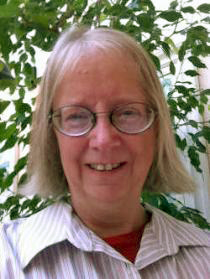 emailmeyer.communications@gmail.com

Twitter@lrmeyer747
Your Community at its Best: Building and Keeping Strong Community Leadership Teams | Lori Meyer
42